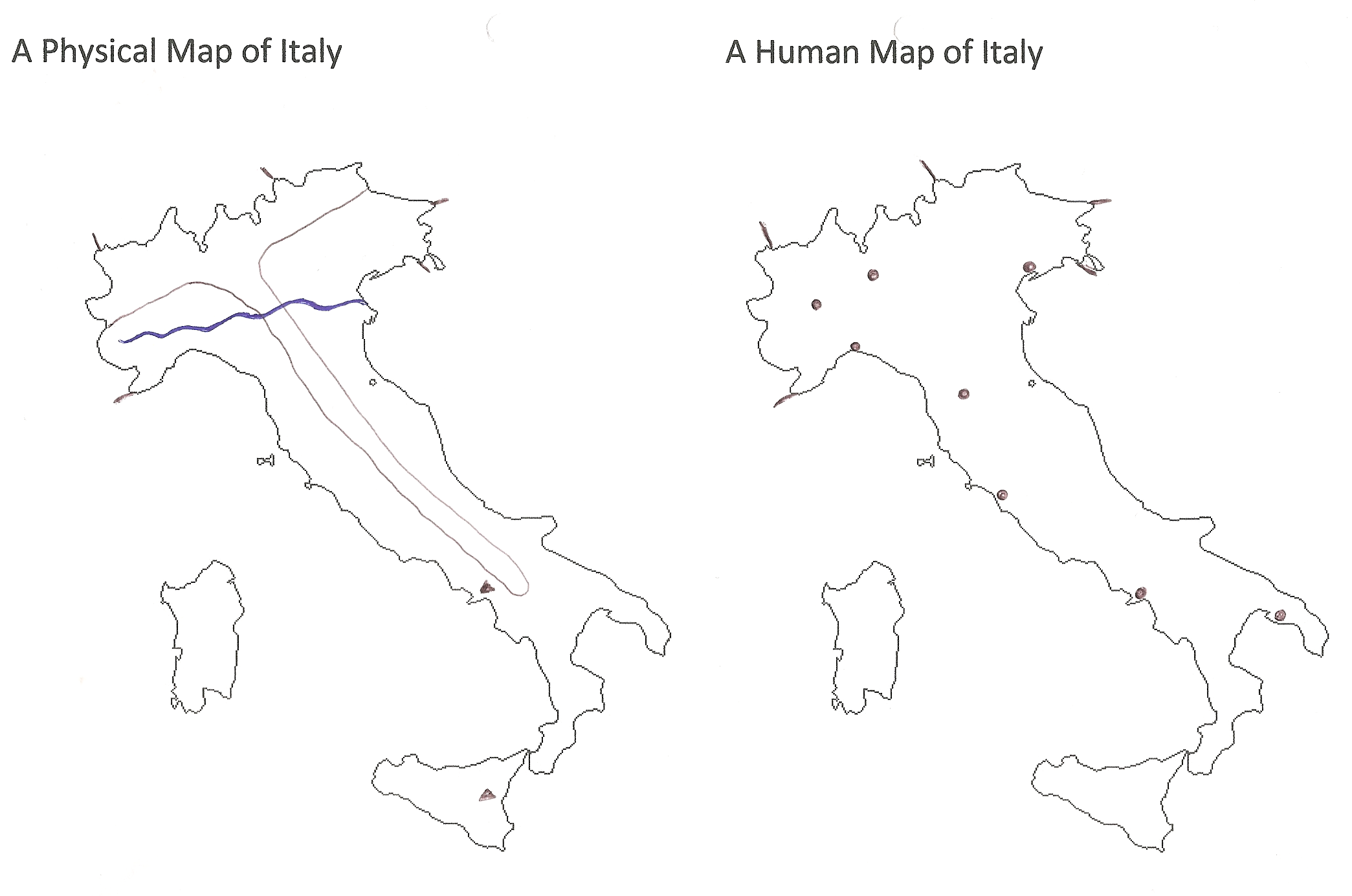 The 4 neighbouring countries
(Slovenia, Switzerland, France and Austria)
The 8 cities
	(Taranto, Venice, Genoa, Rome, 
	Turin, Naples, Florence, Milan)
The 2 mountain ranges
	 (Alps and Apennines)
The 2 islands
	(Sardinia and Sicily)
The 2 volcanoes
	(Mt Etna and Vesuvius)
The 3 seas
	(Ionian, Tyrrhenian and Adriatic)
The river Po
Volcano Cross Section (side view)
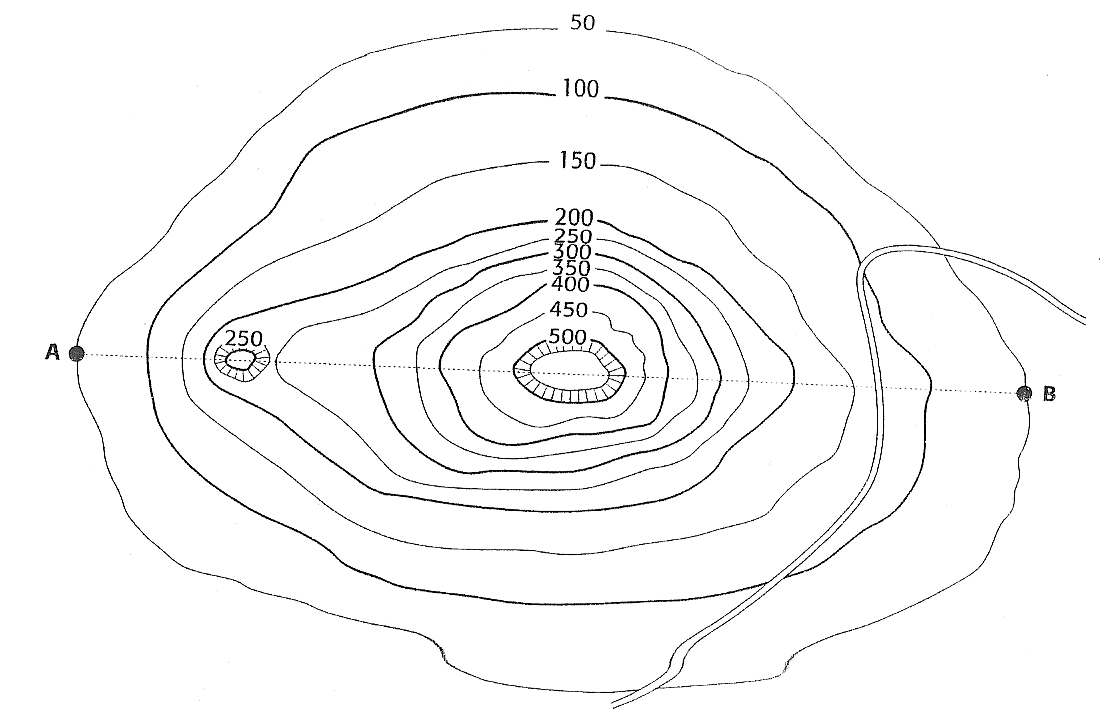 Volcanoes on this boundary are fairly small compared to the other types of volcano, but it is tall with steep sides. You will create a cross section of this volcano to illustrate this.
What is the name of the lines that show height?
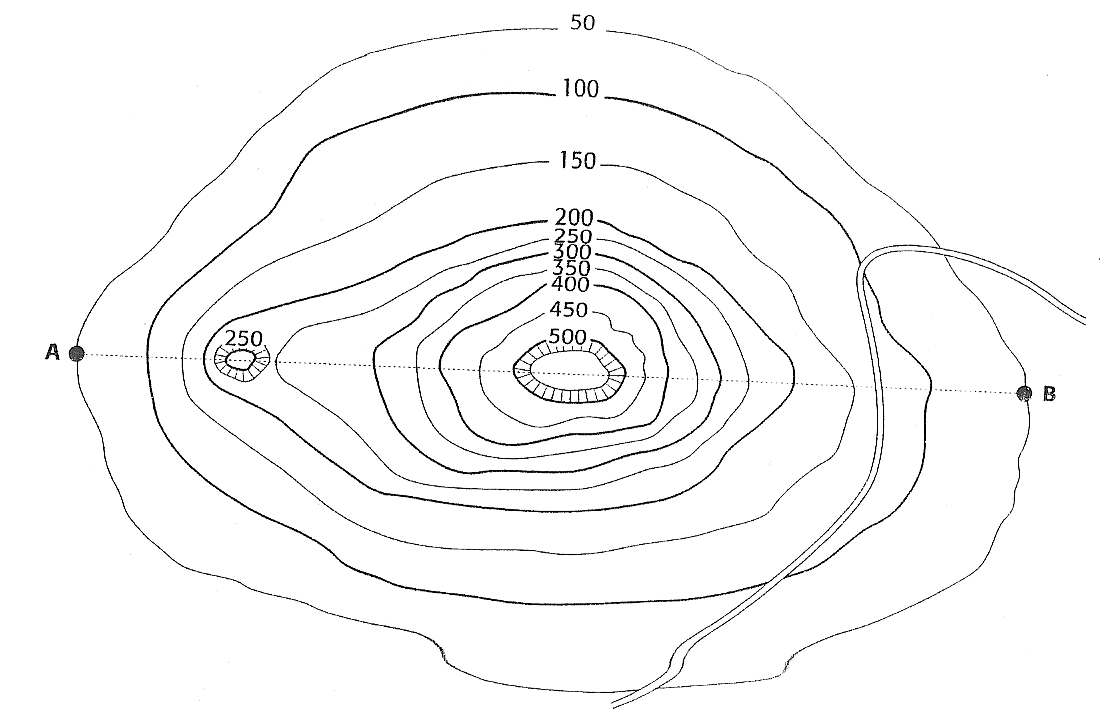 Use your diagram, a strip of paper and the instructions on the next slide to help you.
The line AB passes straight through the centre of the volcano. 
Here you are going to draw a cross section of the volcano.

Take a strip of paper 20cm long and 2 cm wide
Place it along the line AB
Mark the strip each time it touches a contour line and write the height under your mark
Place the strip onto the axis 
Transfer the points onto the appropriate height and join the dots
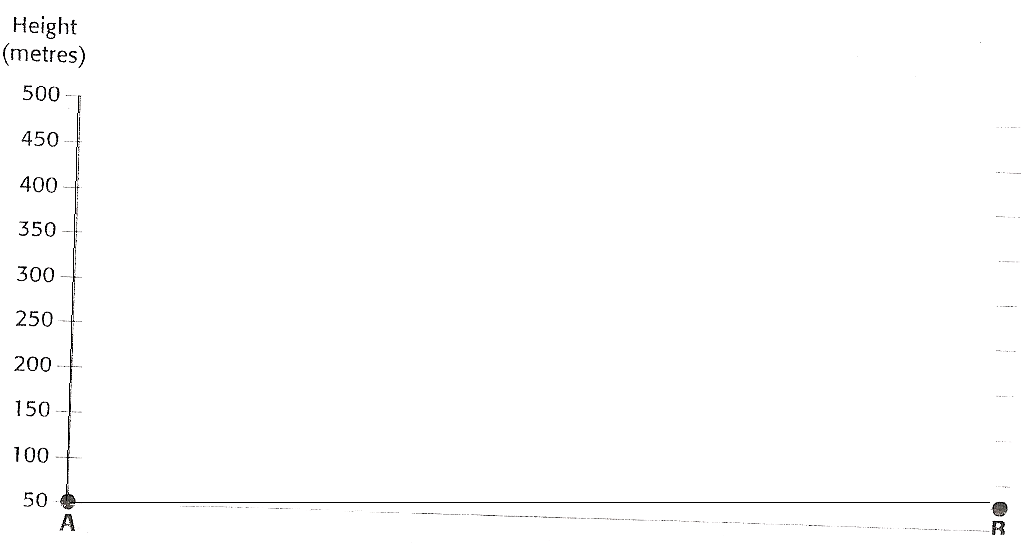 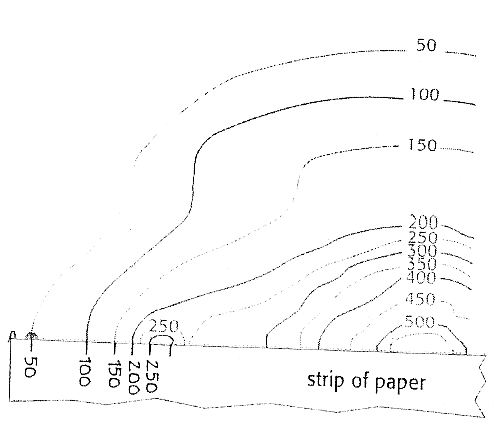 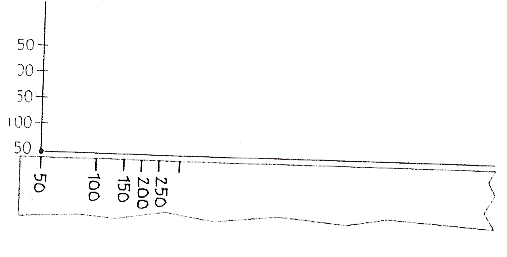 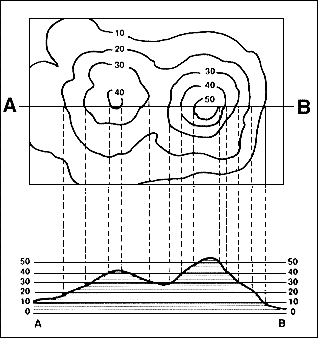  Tom Abbott, Biddulph High School and made available through www.sln.org.uk/geography and only for non commercial use in schools